2021学年上海市实验学校
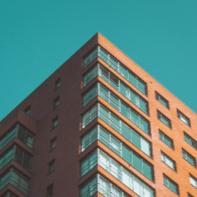 第16届青年教师展能课方案
2021年10月15日
校长室  科研室
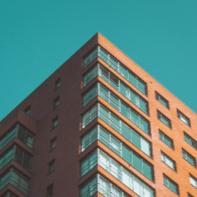 01
02
03
04
05
06
07
参赛组别及人数
阶段与环节
展示主题
评选办法及奖项设置
参   加   对    象
指导思想
创新素养培育的指标结构
CONTENTS
指导思想
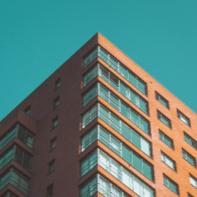 01
教育部《关于进一步减轻义务教育阶段学生作业负担和校外培训负担的意见》
教育部《关于做好普通高中新课程新教材实施工作的指导意见》
“创新潜能识别与培育市级项目”
展示主题
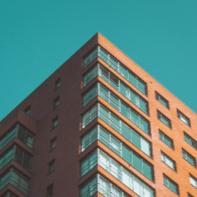 02
探寻有效教学策略
培育学生创新素养
阶段与环节
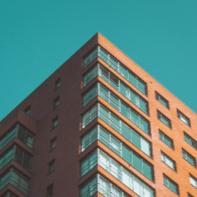 03
课堂展示优秀教师参加12月1号领导力项目的市级活动
参赛组别及人数
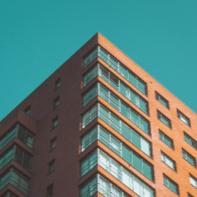 04
小学文科组（含语文、外语等，9人）
小学理科组（含数学、自然、信息科技等，9人）	
中小学文综组（含政治、地理、心理、艺术，10人）
中小学体育组（10人）
中学语文组（7人）
中学英语组（9人）
中学数学组（8人）
中学理综组（含化学、科学、生物、物理、信息科技12人）
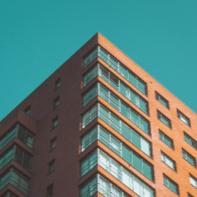 评选办法及奖项设置
05
（1） 评选办法
① 由本校资深教师与校外专家共同组织，进行分组评选。
② 分八大组分别设奖。获奖比例占参加人数的30%，具体分配见奖项设置。本次教案设计与公开课上课成绩占总评成绩的70%,教学案例成绩占总评成绩的30%。经各组专家综合上述三项评审后，决定综合奖项。
③ 本次比赛设教学案例单项奖15名（20%），优秀案例编辑成册，并优先推荐参赛及发表。
④ 未参加本次展能课的老师需积极听课评课，各教研组教师的听课评课人次将作为颁奖典礼满天星奖的重要参考，教师网上评课次数将作为玫瑰奖评选的重要参考。
⑤ 五课展示获奖将作为开课教师职称评定校内打分的重要依据。
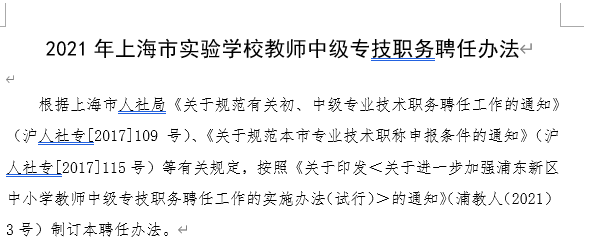 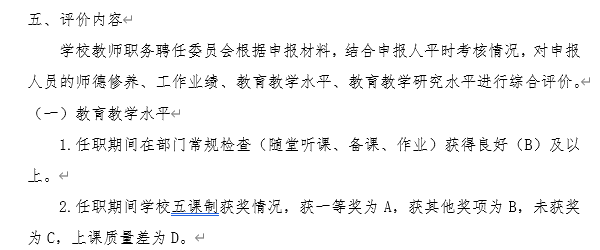 文件来源：http://www.sesedu.cn/web/syxy/5190019-5190000001789.htm
（2）奖项设置
以部门为单位，本次参赛人数为中学部42人，其中初中部 13 人，高中部 25 人，科研室4人，校务部1人，中学国际部 7 人，小学部15人，田林国际部9人。具体奖项设置如下：
①小学文科组（9人）设一等奖1名；二等奖1名；三等奖1名）
②小学理科组（9人）设一等奖1名；二等奖1名；三等奖1名）
③中小学文综组（10人）（设一等奖1名；二等奖1名；三等奖1名）
④中小学体育组（10人）（设一等奖1名；二等奖1名；三等奖1名）
⑤中学语文组（7人）（设一等奖1名；二等奖或三等奖1名）
⑥中学英语组（9人）（设一等奖1名；二等奖1名；三等奖1名）
⑦中学数学组（8人）（设一等奖1名；二等奖或三等奖1名）
⑧中学理综组（12人）（设一等奖1——2名；二等奖1——2名；三等奖2名，得奖总数不超过4名）
参加对象
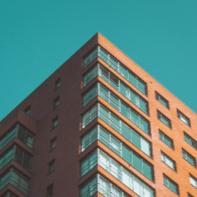 06
1、本校35周岁以下教师 （1986年9月1日之后出生，含9月1日） 。
2、本年度正在参加区级以上教育教学比赛的老师可以申请不参加本届活动，区获奖与学校奖项同时颁发。
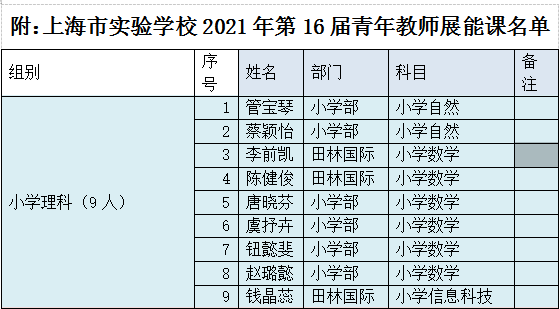 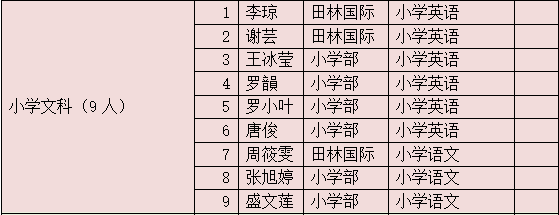 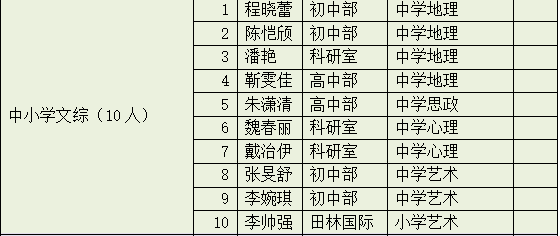 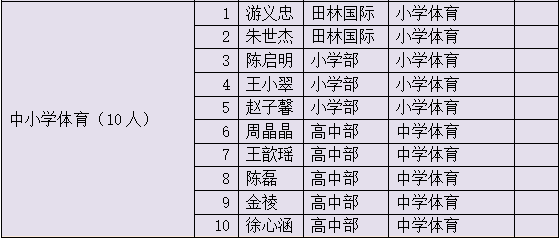 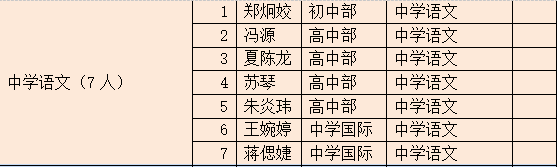 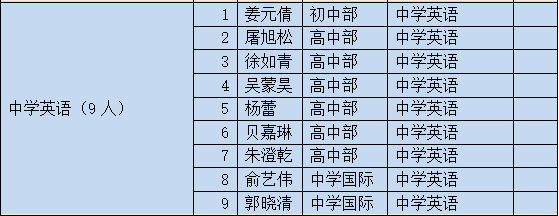 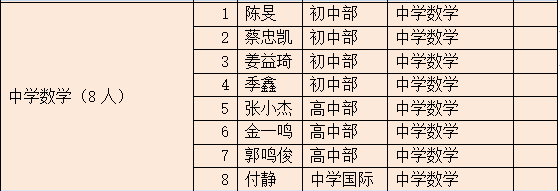 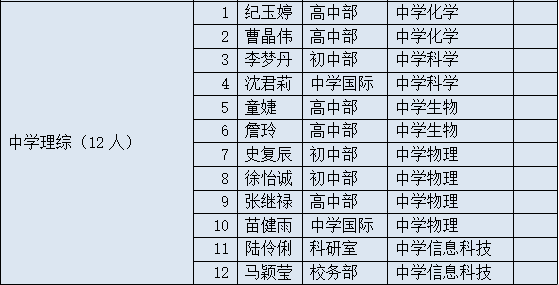 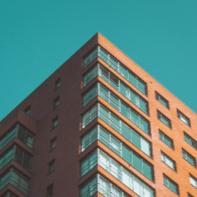 07
创新素养培育的指标结构
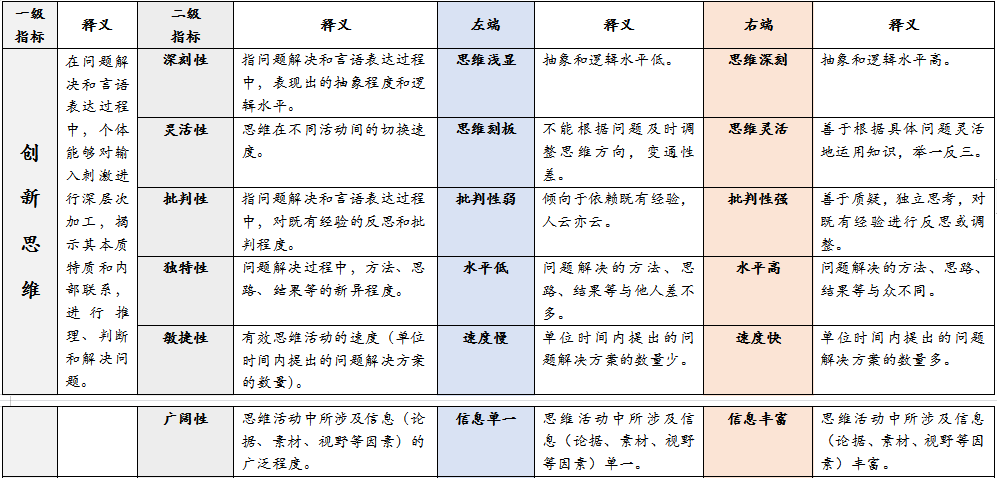 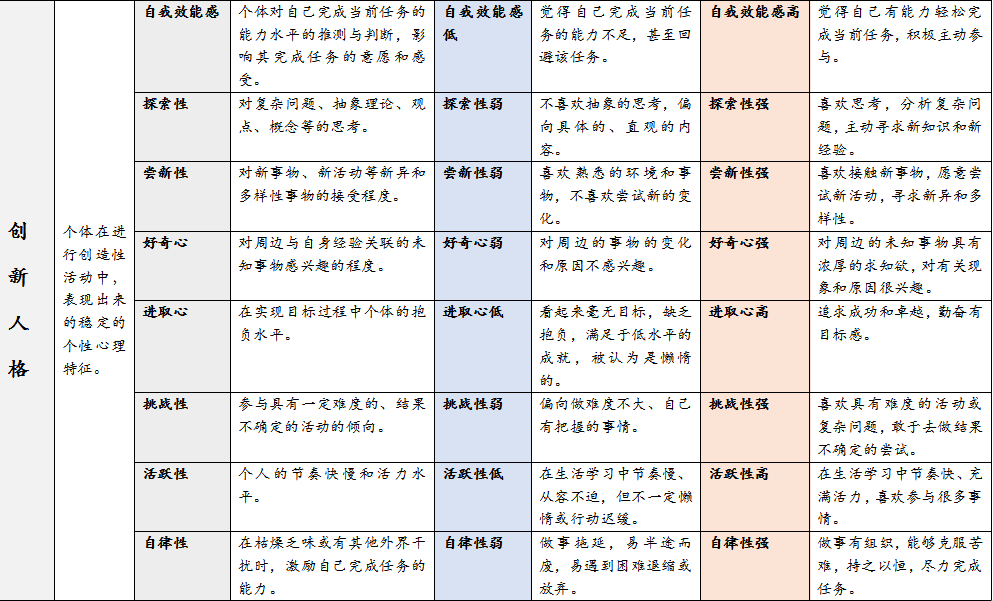 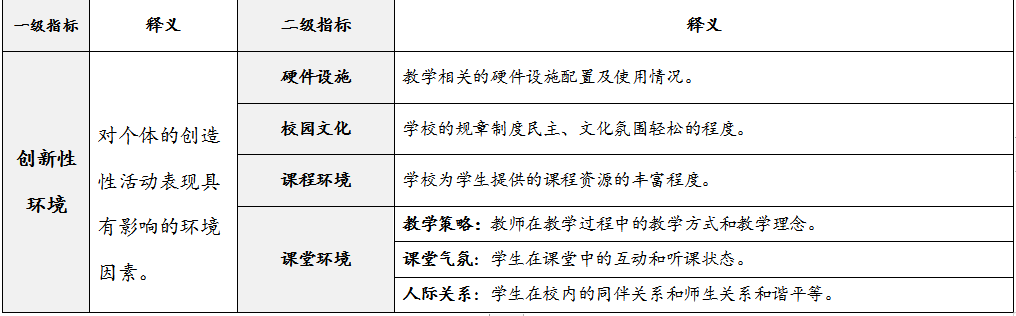 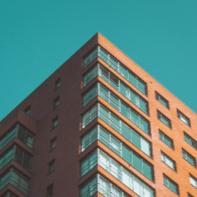 2021
谢谢您的观看